LGS
LGS NEDİR?
LGS,MEB tarafından her yıl sonuna doğru düzenlenen ve ortaokul kademesinden lise kademesine geçişte öğrencilerin seviyelerini ölçmek ve yerleştirme yapmak amacıyla düzenlenen sınavdır.
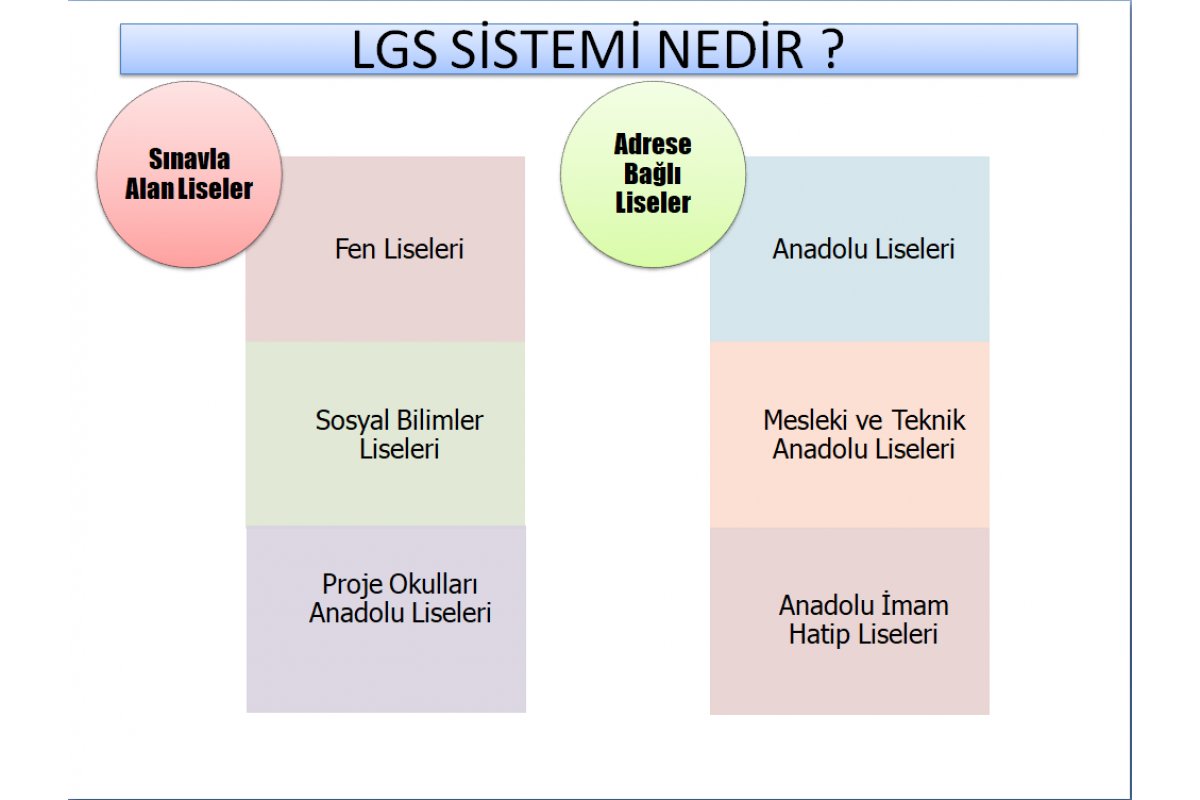 2020-2021 eğitim öğretim yılı sonunda sınavla öğrenci alacak ortaöğretim kurumlarına ilişkin merkezî sınav başvuru ve uygulama kılavuzu,  "www.meb.gov.tr" internet adresinden açıklandı.
SINAV ve YERLEŞTİRME TAKVİMİ
5-14 Nisan 2021
27 
Mayıs
2021
06 Haziran
2021
30 Haziran
2021
Sınav Başvuruları
Sınav Sonuçlarının Açıklanması
Sınav Giriş Yerinin Belirlenmesi
Sınav Tarihi
Başvurular merkezi olarak bakanlık tarafından yapılacaktır.
E-okul veli bilgilendirme sisteminden ilan edilecektir.
SINAVIN KAPSAMI
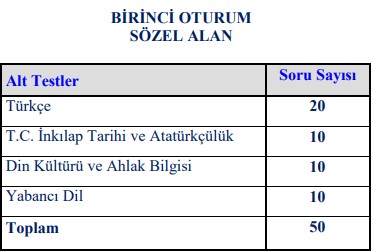 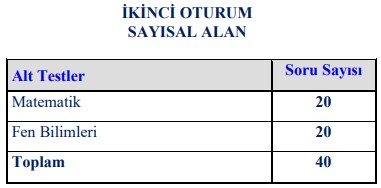 Her alan için 8’inci sınıf öğretim programlarında belirlenen kazanımlar esas alınarak öğrencinin okuduğunu anlama, yorumlama, sonuç çıkarma, problem çözme, analiz yapma, eleştirel düşünme, bilimsel süreç ve benzeri becerilerini ölçecek nitelikte sorular yer alacaktır.
SINAVIN UYGULANMASI
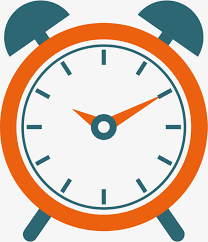 TESTLERİN KATSAYILARI?
TÜRKÇE
4
İNKILÂP TARİHİ
1
MATEMATİK
4
DİN KÜLTÜRÜ
1
FEN VE TEKNOLOJİ
4
YABANCI DİL
1
AĞIRLIK KATSAYISI NEDİR?
Türkçe,Matematik ve Fen Bilimleri derslerinin puan getirisinin T.C İnkılap Tarihi ve Atatürkçülük,Din Kültürü ve Ahlak Bilgisi ve İngilizce(Yabancı Dil)derslerinden 4  kat fazla olduğu anlamına gelmektedir.
SINAVLA ÖĞRENCİ ALAN LİSELER HANGİLERİ?
1
Sosyal Bilimler 
Liseleri
2
3
Fen liseleri
Proje Okulları
Sınavlı okullarda öğrenci kontenjanı 174 bin 160



Açıklanan kılavuzun ekinde merkezî sınavla öğrenci alacak Anadolu liseleri, fen liseleri, sosyal bilimler liseleri, mesleki ve teknik Anadolu liselerinin Anadolu teknik programları ve özel program ve proje uygulayan ortaöğretim kurumları da yer aldı. Açıklanan listeye göre Türkiye genelinde 2 bin 60 liseye merkezi sınav puanına göre öğrenci yerleştirilecek.
Bu kapsamda, sınavla öğrenci alan okullara toplam 174 bin 160 öğrenci alınacak. Anadolu liselerine 56 bin 396, fen liselerine 36 bin 980, sosyal bilimler liselerine 10 bin 142, Anadolu imam hatip liselerine 36 bin 712, mesleki ve teknik Anadolu liselerine 33 bin 930 kontenjan ayrıldı.
SINAVLA ÖĞRENCİ ALAN LİSELERE TERCİH İŞLEMLERİ
Sınavla öğrenci alan okullardan en fazla 10 okul tercih edilecek.
Herhangi bir okula yerleşememesi durumunda; sınavsız öğrenci alan okullardan birine tercihlerine göre yerleştirilecek.
YEREL YERLEŞTİRME NASIL OLACAK?
Okulların türü, okulların kontenjanı, okulların bulundukları yere göre ortaöğretim kayıt alanları oluşturulacak.
TERCİHLER NASIL YAPILACAK?
Tercihlerde öğrencinin karşısına

1-Yerel Yerleştirme
2-Merkezi Yerleştirme,
3-Pansiyonlu Okullara Yerleştirme 


ekranı olmak üzere 3 tercih ekranı çıkacak. Yerel yerleştirme tercihi yapmak zorunlu olup, yerel yerleştirme yapmayan öğrencilere diğer tercih ekranları açılmayacak.
YEREL YERLEŞTİRME NASIL OLACAK?
1-Öğrencinin İkamet Adresi,
2-Ortaöğretim Başarı Puanı,
3-8. Sınıf Özürsüz Devamsızlık,
4-Yıl Sonu Başarı Puanı Üstünlüğü (Sırasıyla 8,7 ve 6. sınıf)

Sırasıyla bu kriterlere göre yapılacak.
YEREL YERLEŞTİRMEDE 
KRİTERLER
YEREL YERLEŞTİRMEDE ÖNCELİK?
Öğrenciler, ikamet adresine göre bulunduğu Kayıt Alanından okul tercih etmeleri durumunda, aynı okulu tercih eden Komşu Kayıt Alanındaki öğrencilerden; Komşu Kayıt Alanındaki öğrenciler de Diğer Kayıt Alanlarındaki öğrencilerden öncelikli yerleştirilecektir.
1
2
Yerleştirmede, Okul Başarı Puanı yüksek olan öğrenciler öncelikli olarak yerleştirilecektir
3
Yerleştirmede, 8’inci sınıfta okula özürsüz devamsızlık yapılan gün sayısı az olan öğrenciler öncelikli olarak yerleştirilecektir.
MERKEZİ YERLEŞTİRME NASIL OLACAK?
1-Sınav Puanı,
2-Ortaöğretim Başarı Puanı,
3-Yıl Sonu Başarı Puanı Üstünlüğü (sırasıyla 8,7 ve 6. Sınıf)
3-8. Sınıf Özürsüz Devamsızlık,
4-Tercih önceliği,
5-Öğrencinin Yaşı (küçük olana)

Öncelikle sınav puanına bakılacak eşitlik olması durumunda sırasıyla diğer kriterlere bakılacak.
MERKEZİ YERLEŞTİRMEDE 
KRİTERLER
BELİRLİ OKULLARDA YIĞILMA OLURSA!
1-Öğrencinin İkamet Adresi,
2-Ortaöğretim Başarı Puanı,
3-8. Sınıf Özürsüz Devamsızlık,
4-Yıl Sonu Başarı Puanı Üstünlüğü (Sırasıyla 8,7 ve 6. sınıf)
ÖZEL LİSELERE YERLEŞTİRME NASIL OLACAK?
Özel okullar isterlerse kendi sınavlarını yapabilecek.

İsteyen özel okullar merkezi sınava göre öğrenci alabilecek.
GÜZEL SANATLAR VE SPOR LİSELERİNE YERLEŞTİRME NASIL OLACAK?
Güzel sanatlar ve spor liselerine başvuru ve yerleştirme işlemleri Haziran-Temmuz aylarında yapılacak.

Öğrencilerin Yetenek Sınavı (%70) ve OBP (OrtaÖğretim Başarı Puanı %30) kriterlerine yerleştirme yapılacak.